Pertemuan 4. Waktu belajar 100 menit
Penulisan huruf kapital, huruf miring, penulisan kata, akronim, tanda baca
Outline
Penulisan Huruf Kapital
1
Penulisan Huruf Miring
2
Penulisan Kata
3
Akronim
4
Tanda Baca
5
Penulisan Huruf Kapital
Huruf kapital di awal kata digunakan untuk menuliskan:
Judul-judul sub-bab
Nama Tuhan, nabi, agama dan kitab suci
Nama diri
Nama tahun, bulan dan hari
Nama gelar, jabatan dan pangkat
Nama badan, lembaga dan dokumen resmi
Nama geografi dan sapaan
Penulisan Huruf Kapital (2)
Contoh huruf kapital di awal kata:

1.	Huruf kapital digunakan untuk menuliskan nama jabatan yang diikuti nama diri.
	
	Kolonel Simbolon
	Kopral Didin
	Kepala Balai Bahasa Bandung
	Gubernur  Semarang
	Walikota Cirebon
	Presiden Habibie
	Menteri Pendidikan Nasional
Penulisan Huruf Kapital (3)
2. 	Huruf pertama setiap unsur bentuk ulang penuh yang terdapat pada nama badan, lembaga, dan dokumen resmi.
	
	 Undang-Undang Hak Kekayaan Intelektual.

3. Kata penunjuk hubungan kekerabatan yang dipakai dalam penyapaan.

	Mau ke mana, Nenek?
	Tolong ambilakn kue itu, Dik.
Penulisan Huruf Kapital (4)
Kata depan tidak ditulis dengan huruf kapital  
	kecuali pada posisi awal dalam judul karangan, buku, majalah, atau surat kabar.

5. 	Huruf kapital digunakan untuk menuliskan singkatan.
	Jika yang disingkat itu hanya terdiri atas satu kata, huruf pertama ditulis kapital dan huruf yang lain ditulis kecil disertai tanda titik.

	jalan
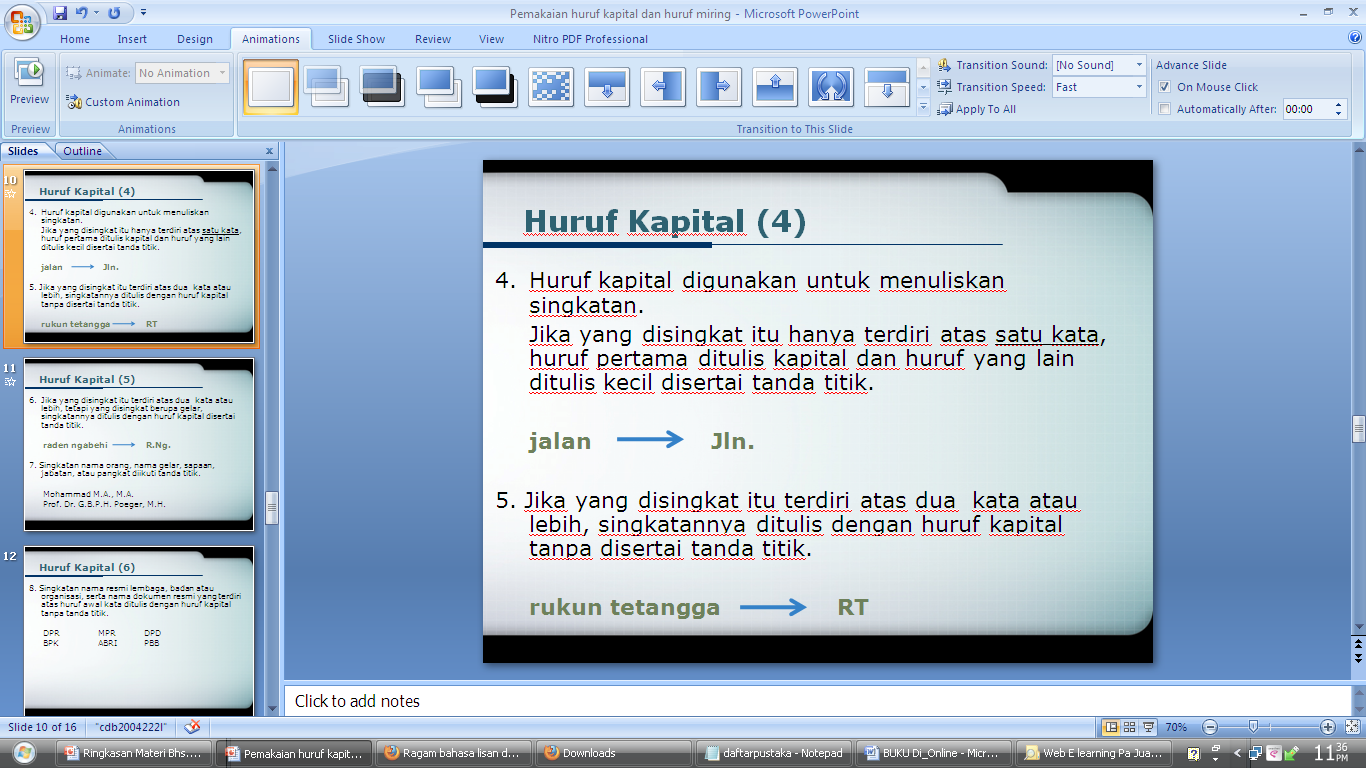 Penulisan Huruf Kapital (5)
6. Jika yang disingkat itu terdiri atas dua  kata atau lebih, singkatannya ditulis dengan huruf kapital tanpa disertai tanda titik.

	rukun tetangga
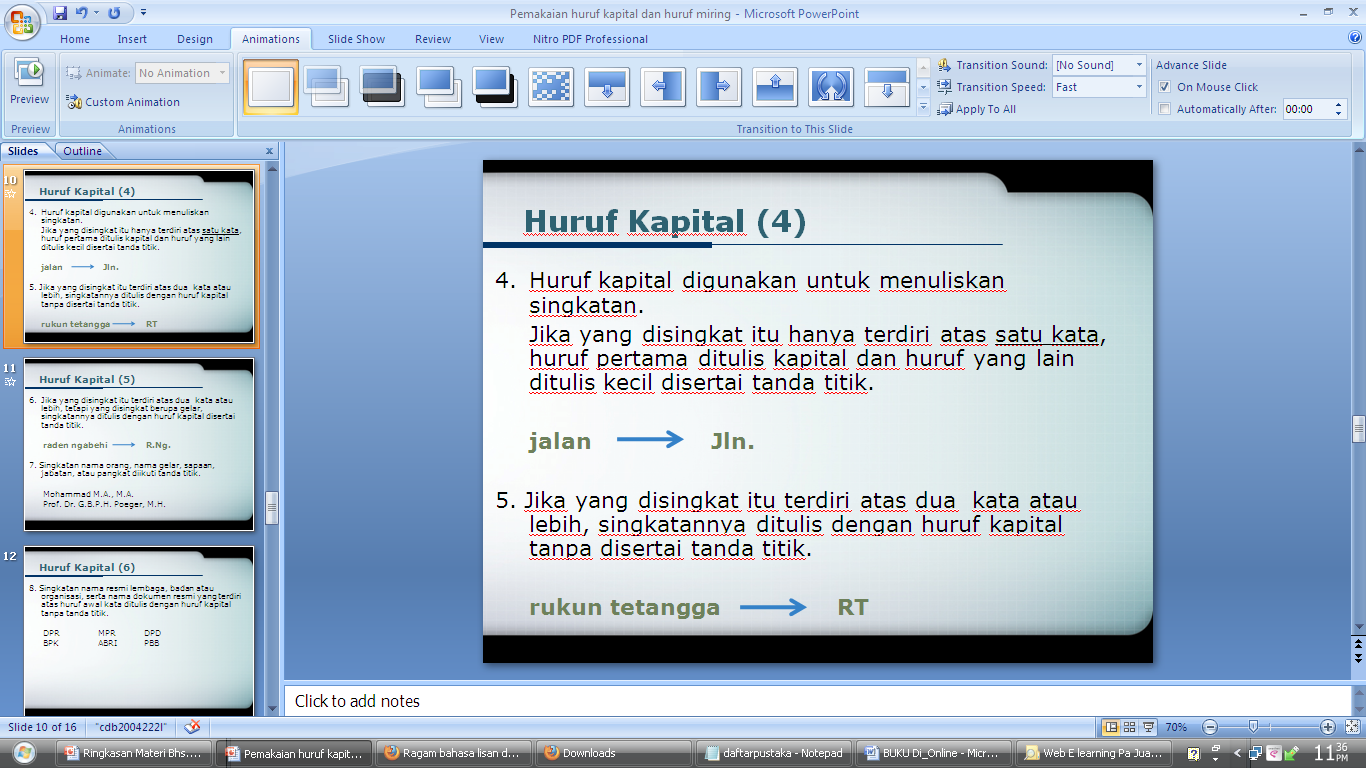 Penulisan Huruf Kapital (6)
7. 	Jika yang disingkat itu terdiri atas dua  kata atau lebih, tetapi yang disingkat berupa gelar, singkatannya ditulis dengan huruf kapital disertai tanda titik. 	
	
	 raden ngabehi 		

8. Singkatan nama orang, nama gelar, sapaan, jabatan, atau pangkat diikuti tanda titik.

	 Mohammad M.A., M.A.
	 Prof. Dr. G.B.P.H. Poeger, M.H.
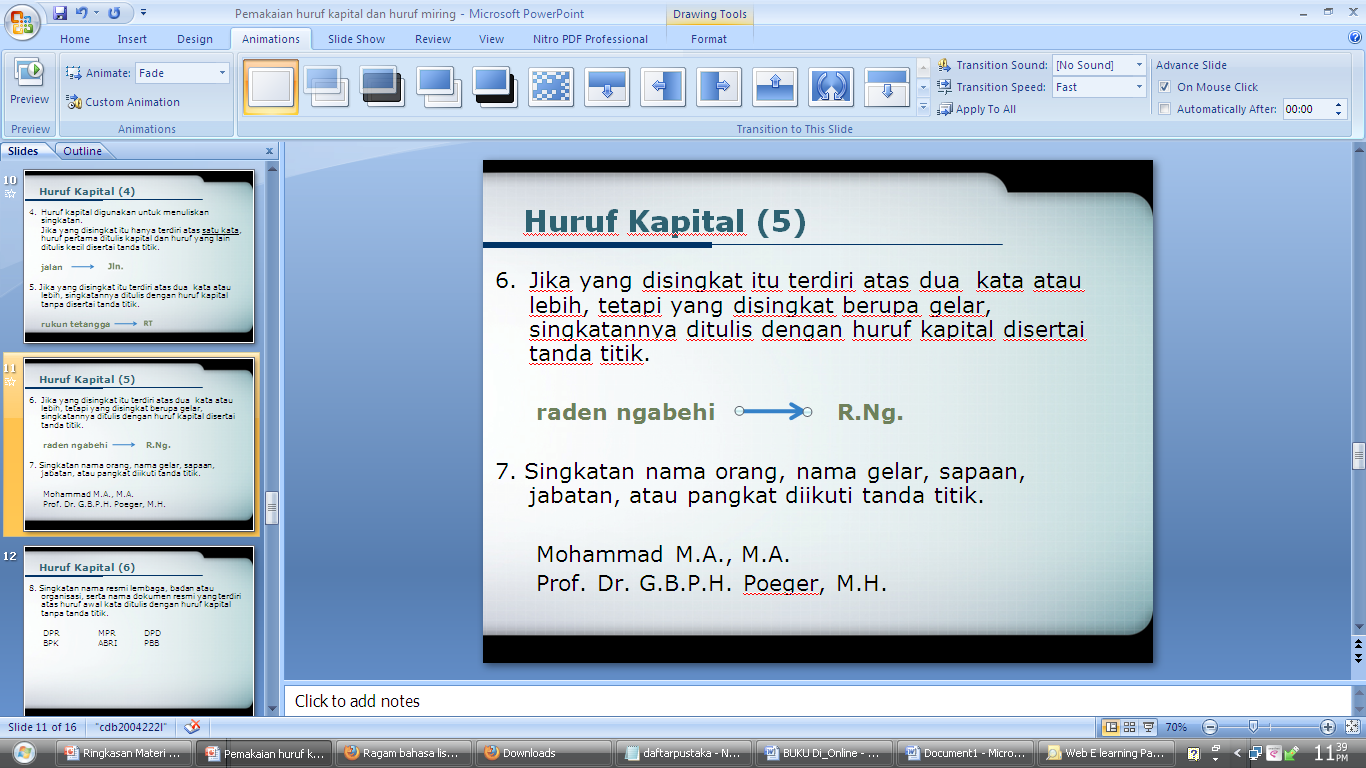 Penulisan Huruf Kapital (7)
9. Singkatan nama resmi lembaga, badan atau organisasi, serta nama dokumen resmi yang terdiri atas huruf awal kata ditulis dengan huruf kapital tanpa tanda titik. 

	 DPR		MPR		DPD
	 BPK		ABRI		PBB
Penulisan Huruf Kapital (8)
Huruf kapital seluruhnya digunakan untuk menuliskan:
Judul utama
Judul bab
Judul kata pengantar, daftar isi dan daftar pustaka
Penulisan Huruf Miring
Huruf miring digunakan untuk:
a.	Menuliskan judul buku, nama majalah dan nama surat kabar yang dikutip di dalam teks.
Dikutip dari Kompas, 2 Juli 2007
Berdasarkan Kamus Besar Bahasa Indonesia disebutkan 	bahwa ...

Menuliskan huruf, kata atau istilah yang dikhususkan atau ditegaskan.
Yang dimaksud dengan hak milik dalam ketentuan ini adalah …
Kata babu terasa lebih kasar daripada 	pramuwisma.
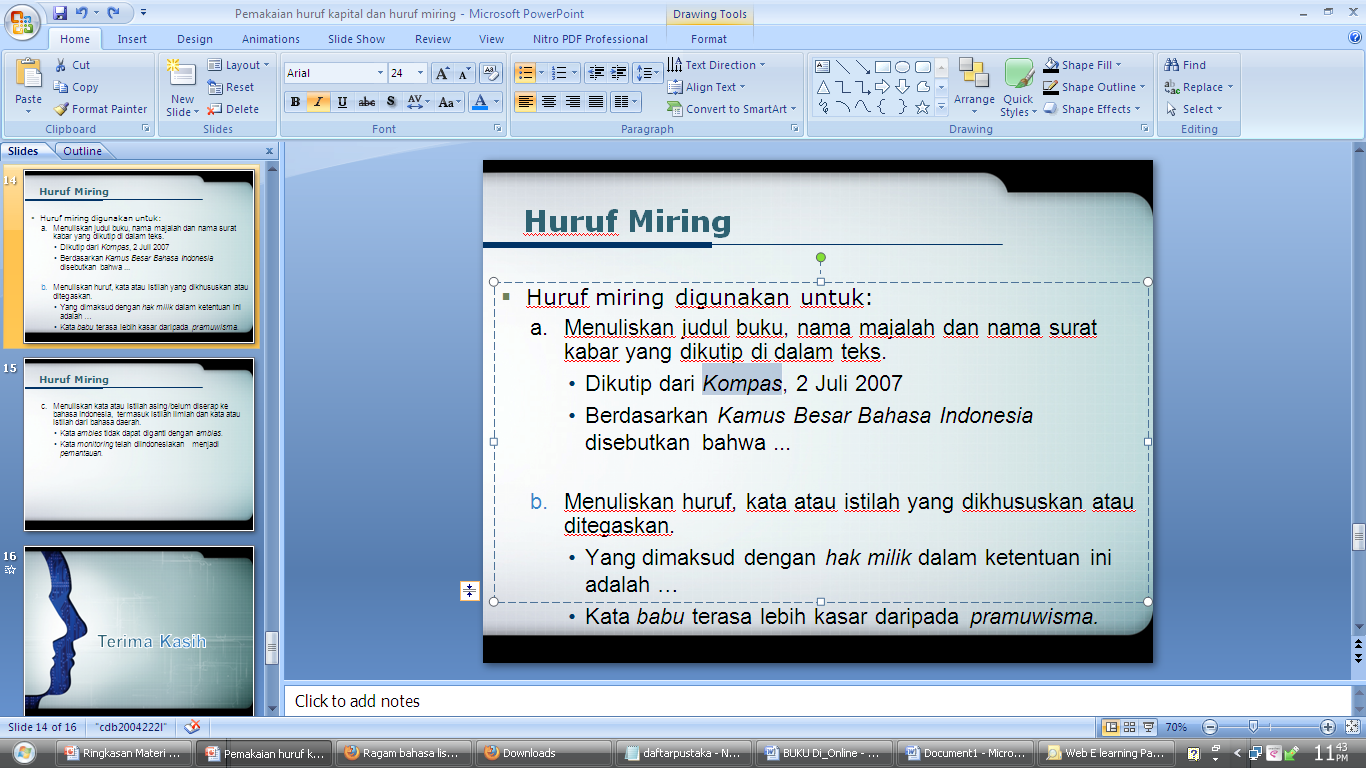 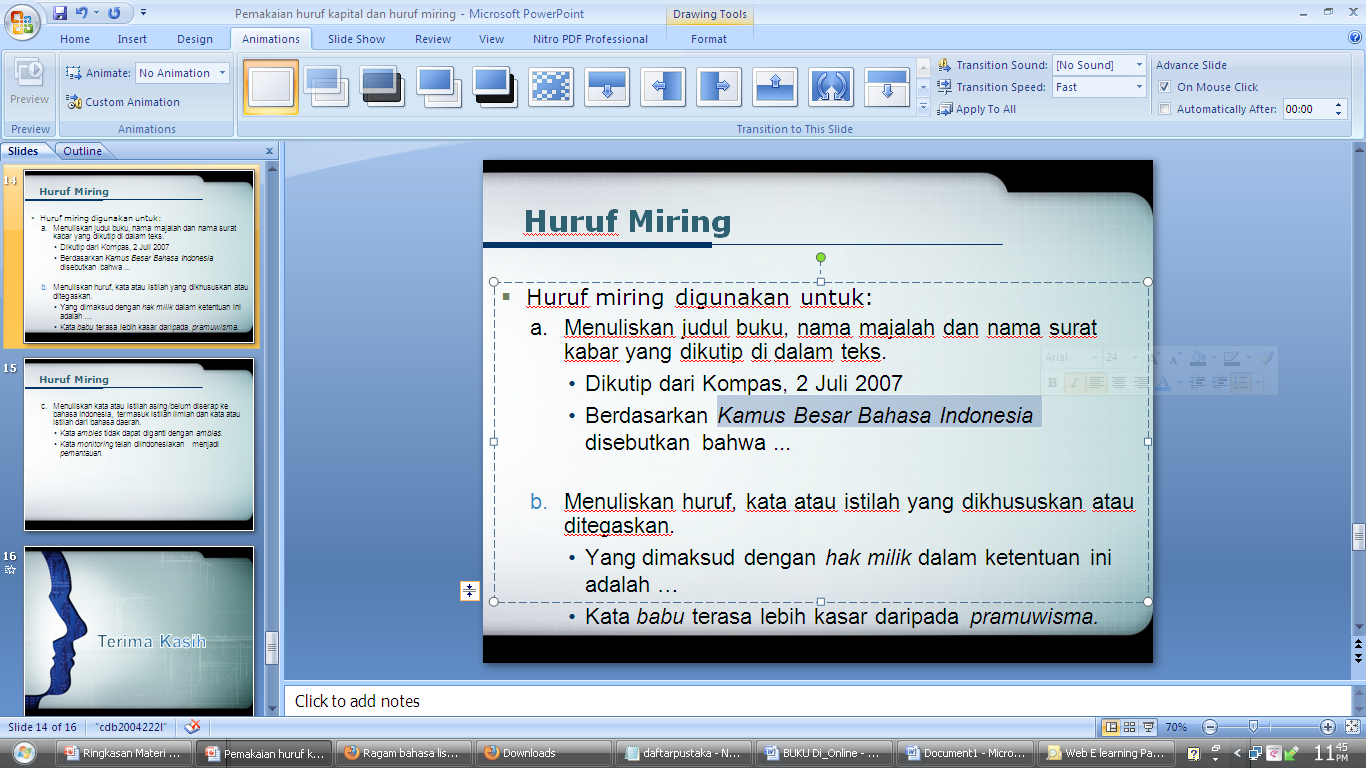 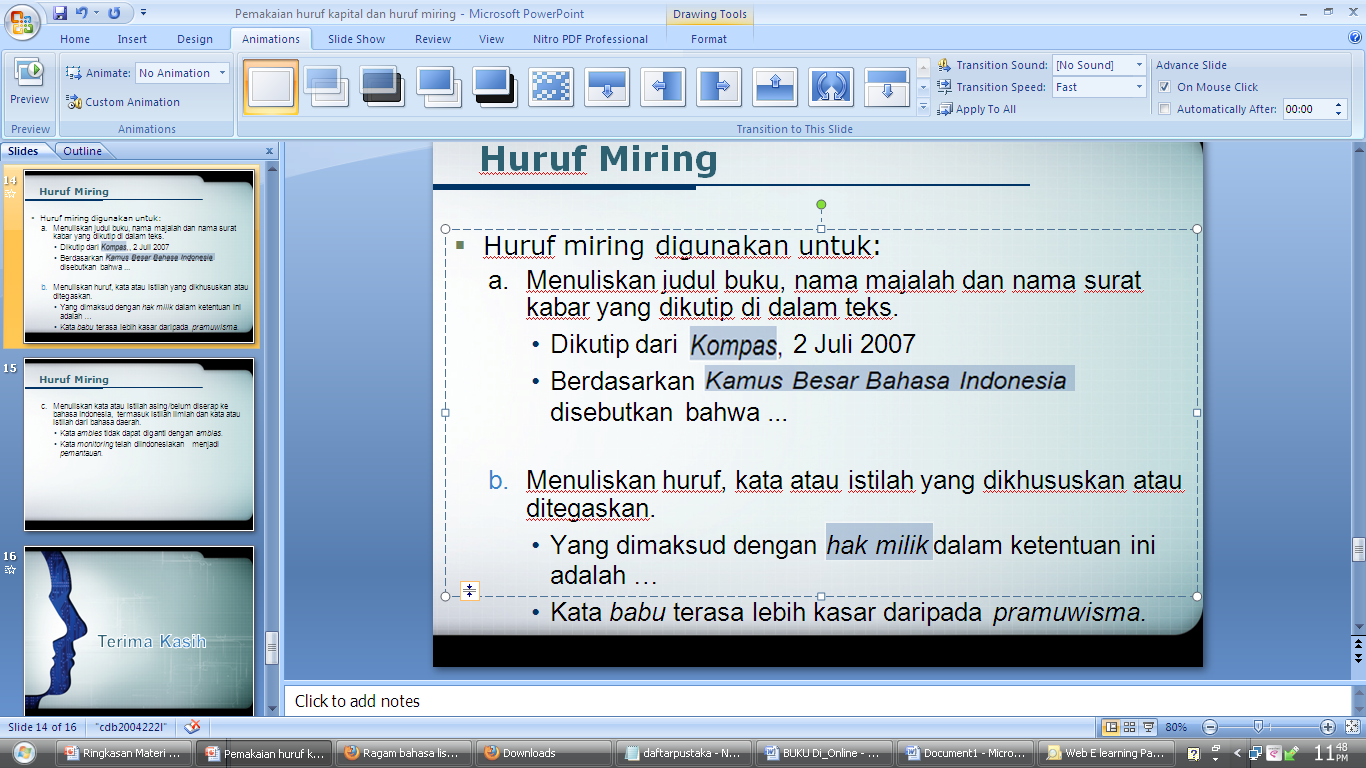 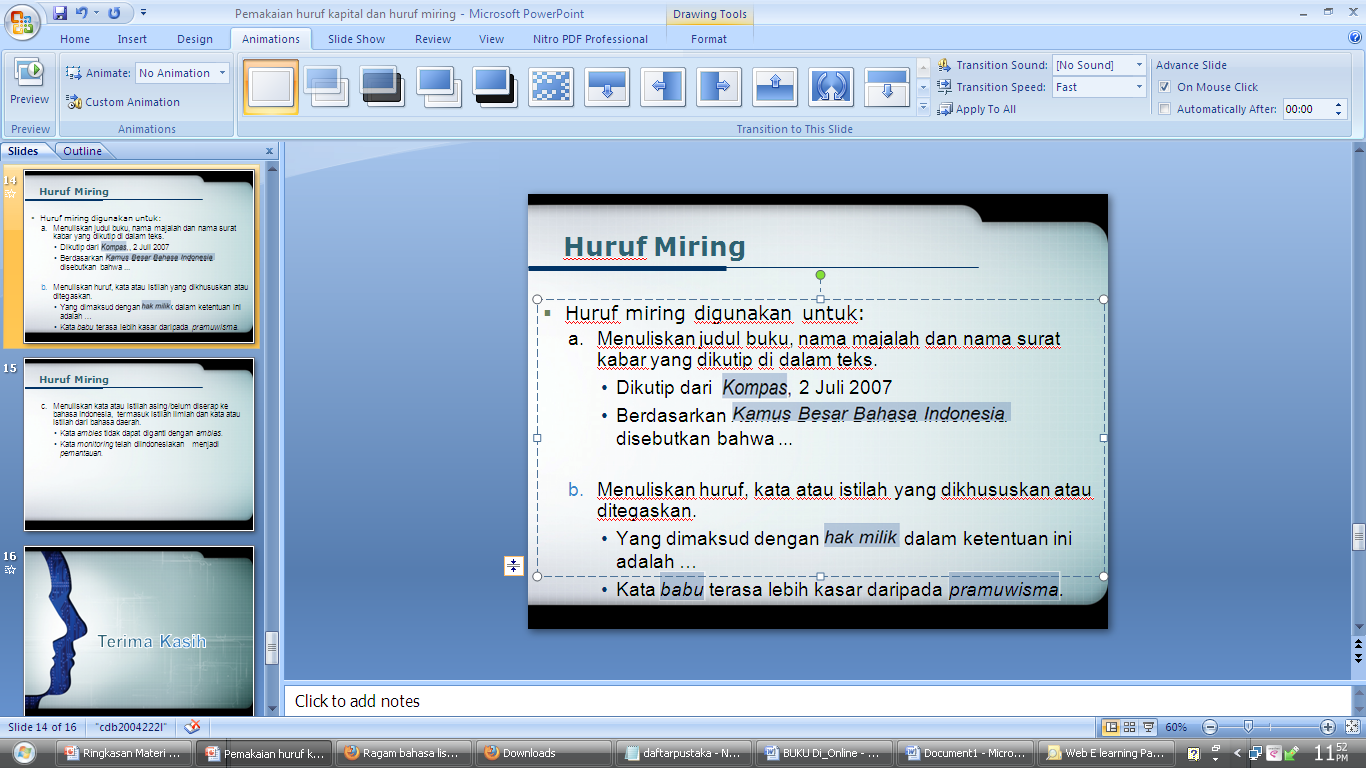 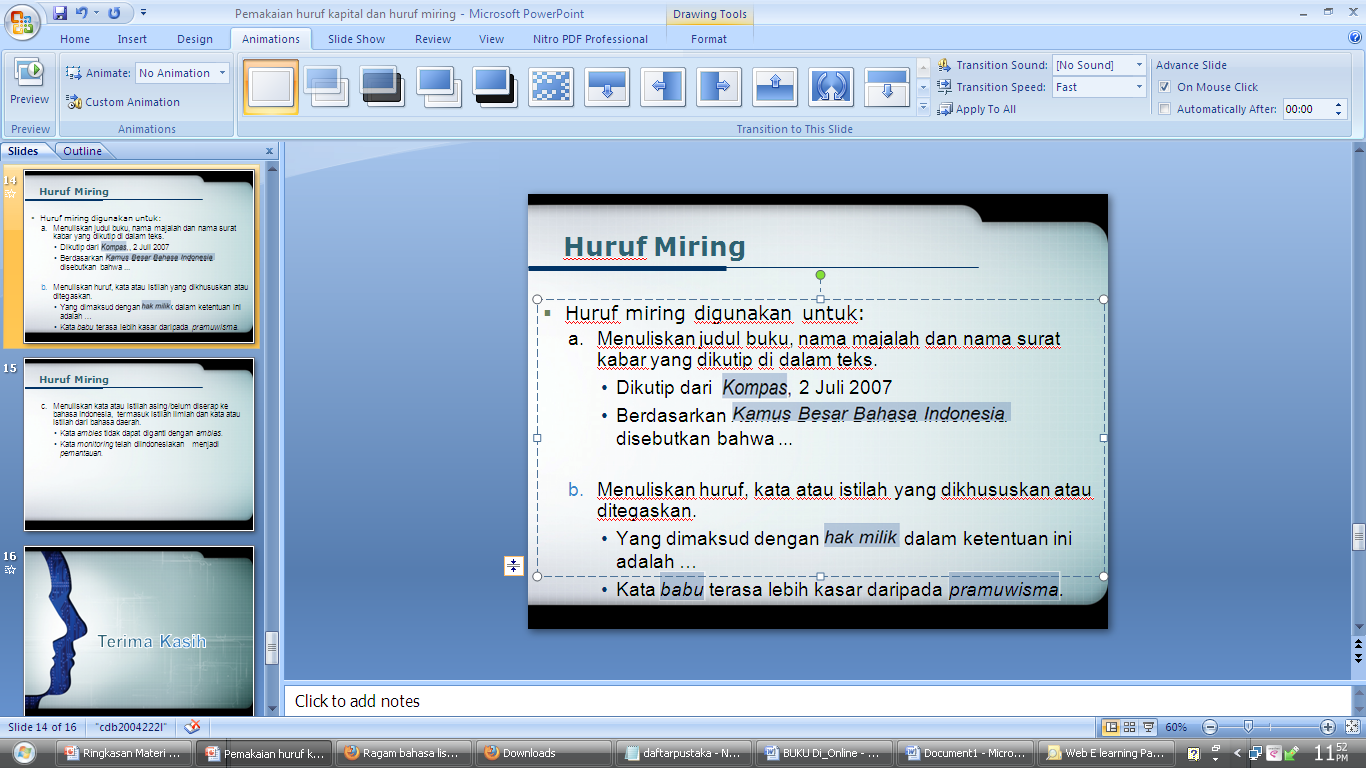 Penulisan Huruf Miring (2)
c.	Menuliskan kata atau istilah asing/belum diserap ke bahasa Indonesia, termasuk istilah ilmiah dan kata atau istilah dari bahasa daerah.
Kata ambles tidak dapat diganti dengan amblas.
Kata monitoring telah diindonesiakan 	menjadi pemantauan.
Penulisan Kata
Kata adalah sekumpulan huruf yang mempunyai arti

Kamus besar bahasa Indonesia (KBBI) mendefinisikan kata sebagai unsur bahasa yang diucapkan atau dituliskan yang merupakan perwujudan kesatuan perasaan dan pikiran yang dapat digunakan dalam berbahasa
Penulisan Kata (2)
Kata Dasar
Kata Berimbuhan
Ku
Di
Penulisan Kata
Kata Ulang
Kau
Ke
Gabungan Kata
Dari
Mu
Nya
Kata Ganti
Kata Depan
Penulisan Kata (3)
Jika bentuk dasar berupa gabungan kata, awalan atau akhiran ditulis serangkai dengan kata yang langsung mengikuti atau mendahuluinya.

Jika bentuk dasar berupa gabungan kata mendapat awalan dan akhiran sekaligus, unsur gabungan kata itu ditulis serangkai.
Penulisan Kata (4)
Jika salah satu unsur gabungan kata hanya dipakai dalam kombinasi, gabungan kata itu ditulis serangkai.

Istilah khusus dan gabungan kata atau kata majemuk ditulis terpisah.
Akronim
Akronim merupakan singkatan yang diperlakukan sebagai kata.
Akronim nama diri yang berupa gabungan huruf awal dari deret kata ditulis seluruhnya dengan huruf kapital (IKIP, SIM, LAN).
Akronim nama diri yang berupa gabungan suku kata atau gabungan huruf dan suku kata dari deret kata ditulis dengan huruf awal kapital (Iwapi, Kowani, Bappenas).
d.	Akronim yang bukan nama diri yang berupa gabungan huruf, suku kata, ataupun gabungan huruf dan suku kata dari deret kata seluruhnya ditulis dengan huruf kecil (pemilu, rapim, rudal).
Tanda Baca
Pedoman Umum Ejaan yang Disempurnakan mengatur 
pemakaian tanda-tanda baca berikut ini.
	a. Tanda Titik (.)
	b. Tanda Koma (,)
	c. Tanda Titik Koma (;)
	d. Tanda Titik Dua (:)
	e. Tanda Hubung (-)
	f.  Tanda Pisah (--)
	g. Tanda Kurung (…)
	h. Tanda Petik (“…”)
	 i. Tanda petik Tunggal (‘…’)
	 j. Tanda Garis Miring (/)
Terima Kasih